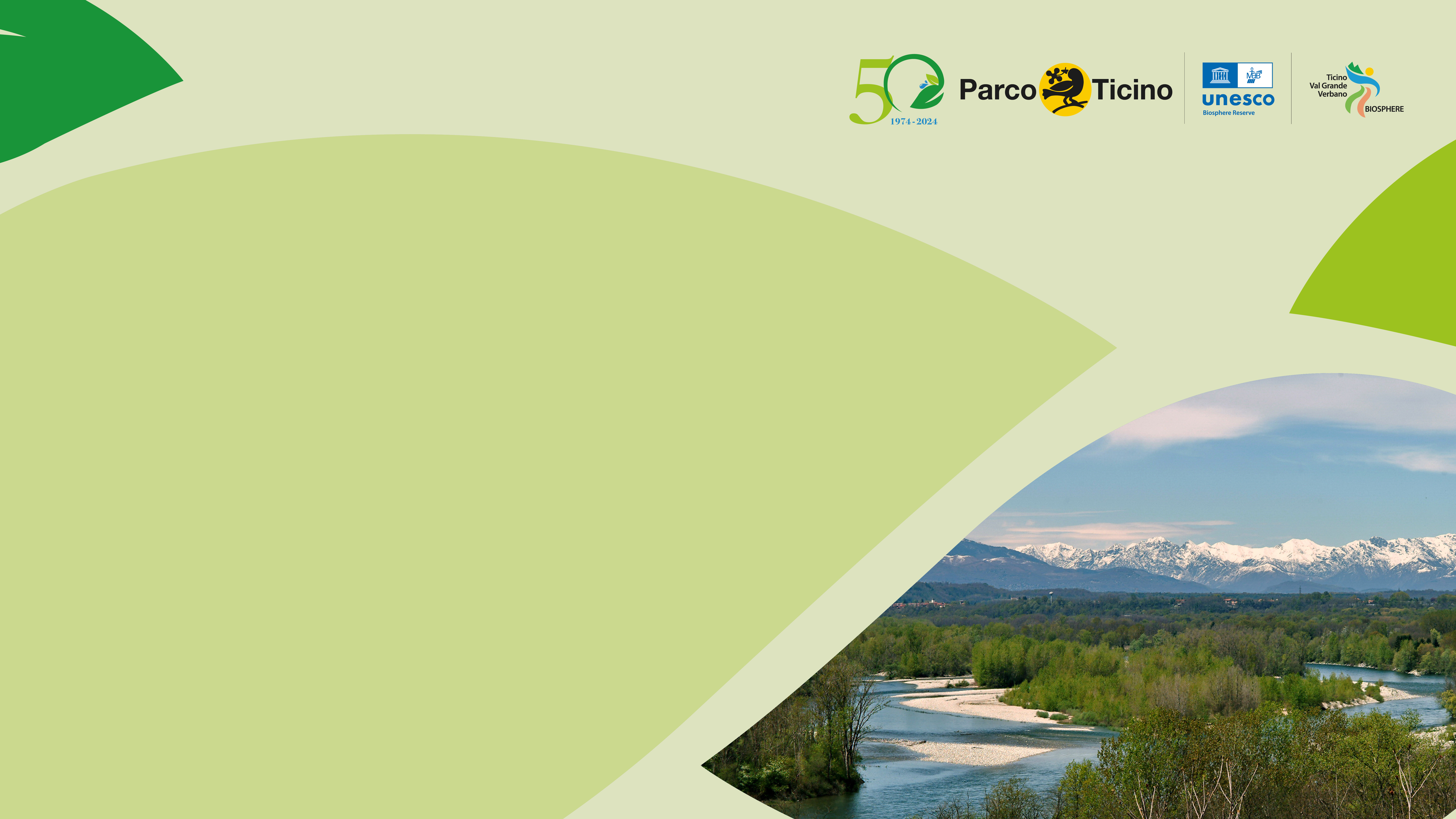 Parco e attività agricola: 
esperienze, collaborazioni, prospettive
3 Luglio 2024 
Sala Capitolare, Abbazia di Morimondo (MI)
Il Parco tutela l’agricoltura (art. 1 PTC): 
riflessioni e spunti
Michele Bove - Settore Agricoltura
… GIÙ IL BERRETTO … DIALOGO …
RI…CONOSCERE 
IL LAVORO AGRICOLO
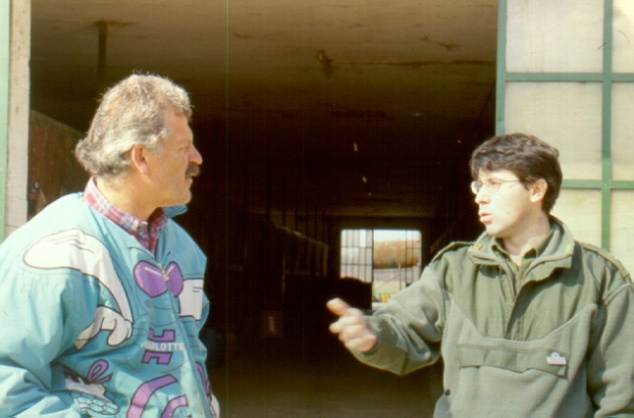 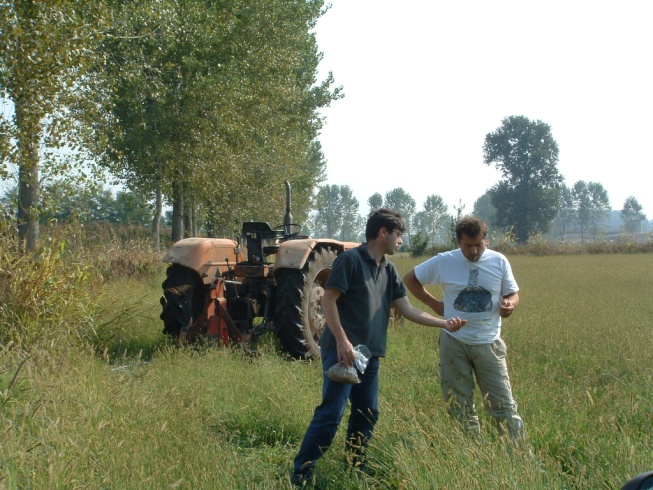 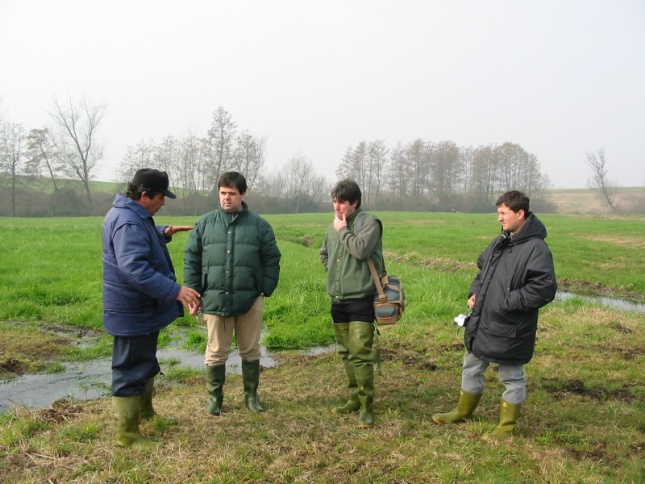 presenza sul territorio, entrare in cascina, non aspettare davanti al computer
conoscere l’agricoltura … tecnici agrari 
capire le esigenze reciproche, imparare a collaborare, … 
PROGETTARE INSIEME
Jean Giono «L’uomo che piantava alberi»
…dal deserto alla  riserva naturale…
Articolo Libertà Abbiategrasso
DANNI DA FAUNA/CINGHIALE
100% INDENNIZZI - PERIZIE - PREVENZIONE
GARANZIA DEL
REDDITO
DENUNCE DANNI 
DA CINGHIALE PRIMAVERILI
         18 NEL 2020 (covid)
69 NEL 2021
36 NEL 2022
30 NEL 2023
15 NEL 2024
Lorem ipsum dolor sit amet, consectetur adipiscing elit, sed do eiusmod tempor incididunt ut labore et dolore magna aliqua
2023
DIFESA
DEL SUOLO 
AGRICOLO
L’AGRICOLTURA E’ UN PILASTRO DEL PTC
1978, Misure di Salvaguardia: divieto di edificazione fuori dai centri abitati 
1980, L.R. 33 (primo PTC): art. 11 e art. 13 aree agricole
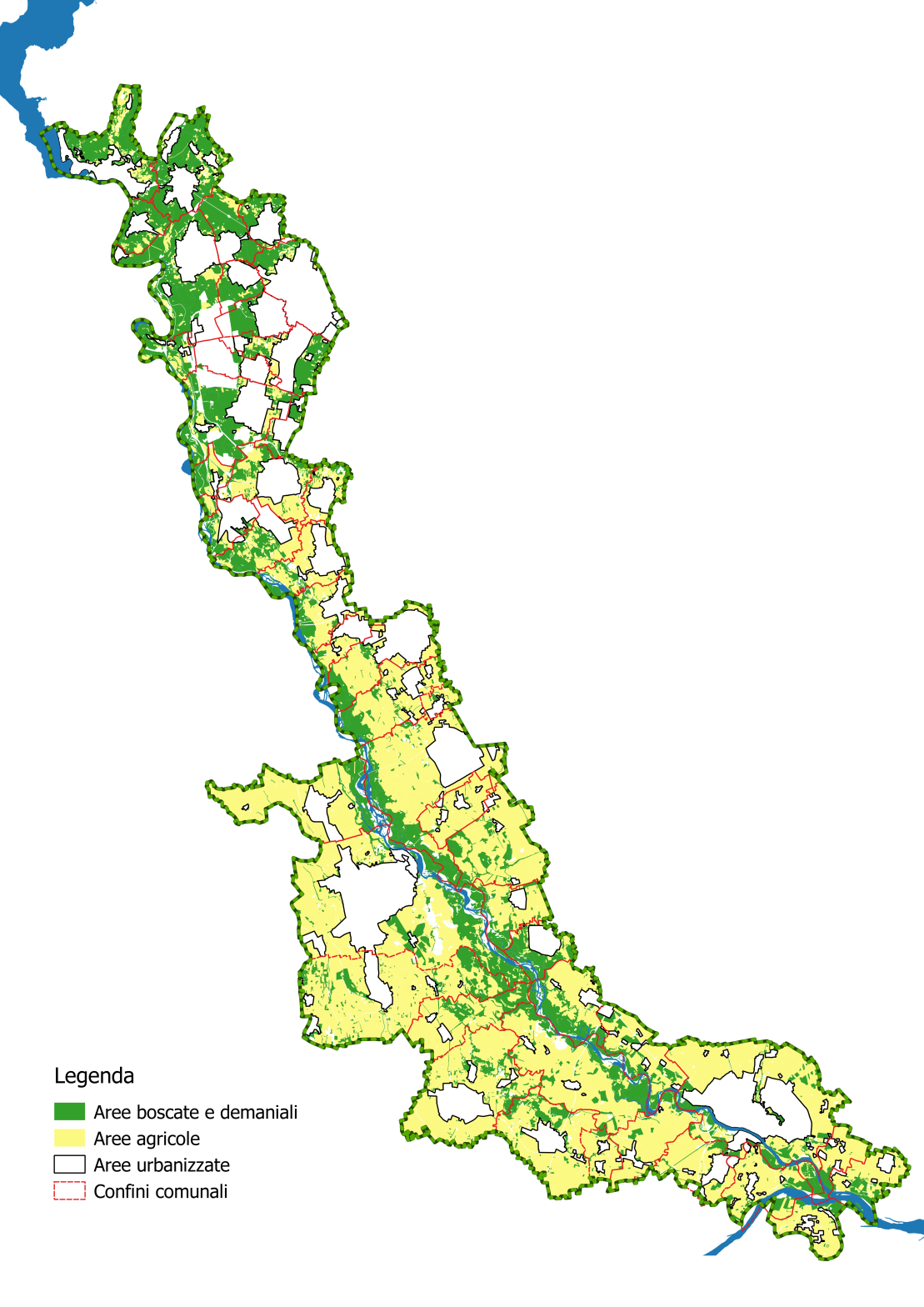 2001, art. 1 del PTC: «…il Piano TUTELA L’AGRICOLTURA…» 
per il suo ruolo MULTIFUNZIONALE 
per L’ATTIVITÀ IMPRENDITORIALE tesa al raggiungimento dei propri risultati economici, 
per la sua FUNZIONE INSOSTITUIBILE per la salvaguardia, la gestione e la conservazione del territorio del Parco del Ticino
Sup. tot                92.000 ha
Aree naturali            25 % 
Aree urbane	        20 % 
Aree agricole            55 %
LA TERRA PRODUCE CIBO…O ENERGIA?
DIFESA
DEL SUOLO 
AGRICOLO
NON SI PUÒ dire di no all’energia ottenuta da fonti rinnovabili
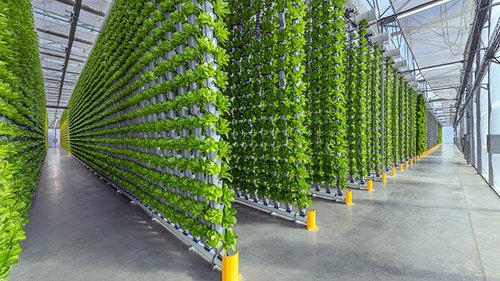 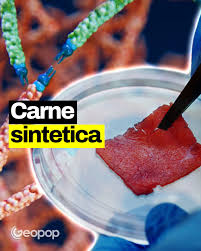 SI PUÒ E SI DEVE 
orientarla e governarla!
Vertical
priorità al fotovoltaico sui TETTI, su AREE DEGRADATE, DISMESSE, lungo le strade, …
farm
priorità al biogas che impiega prevalentemente scarti: 
BIOGAS AZIENDE ZOOTECNICHE, 
BIOGAS DA FANGHI, 
BIOMETANO DA SOTTOPRODOTTI
FERTILITA’ DELLA TERRA
DIFESA
DEL SUOLO 
AGRICOLO
AUMENTARE LA S.O. DEI SUOLI
ROTAZIONE, REFLUI, DIGESTATI, SOVESCIO, AGRICOLTURA CONSERVATIVA, …
Carta dell'attitudine dei suoli allo spandimento agronomico dei fanghi di depurazione urbana
FANGHI: risorsa o problema?
perchè tutti in Pianura Padana … PAVIA?
perché nei terreni PIÙ PERMEABILI D’ITALIA?
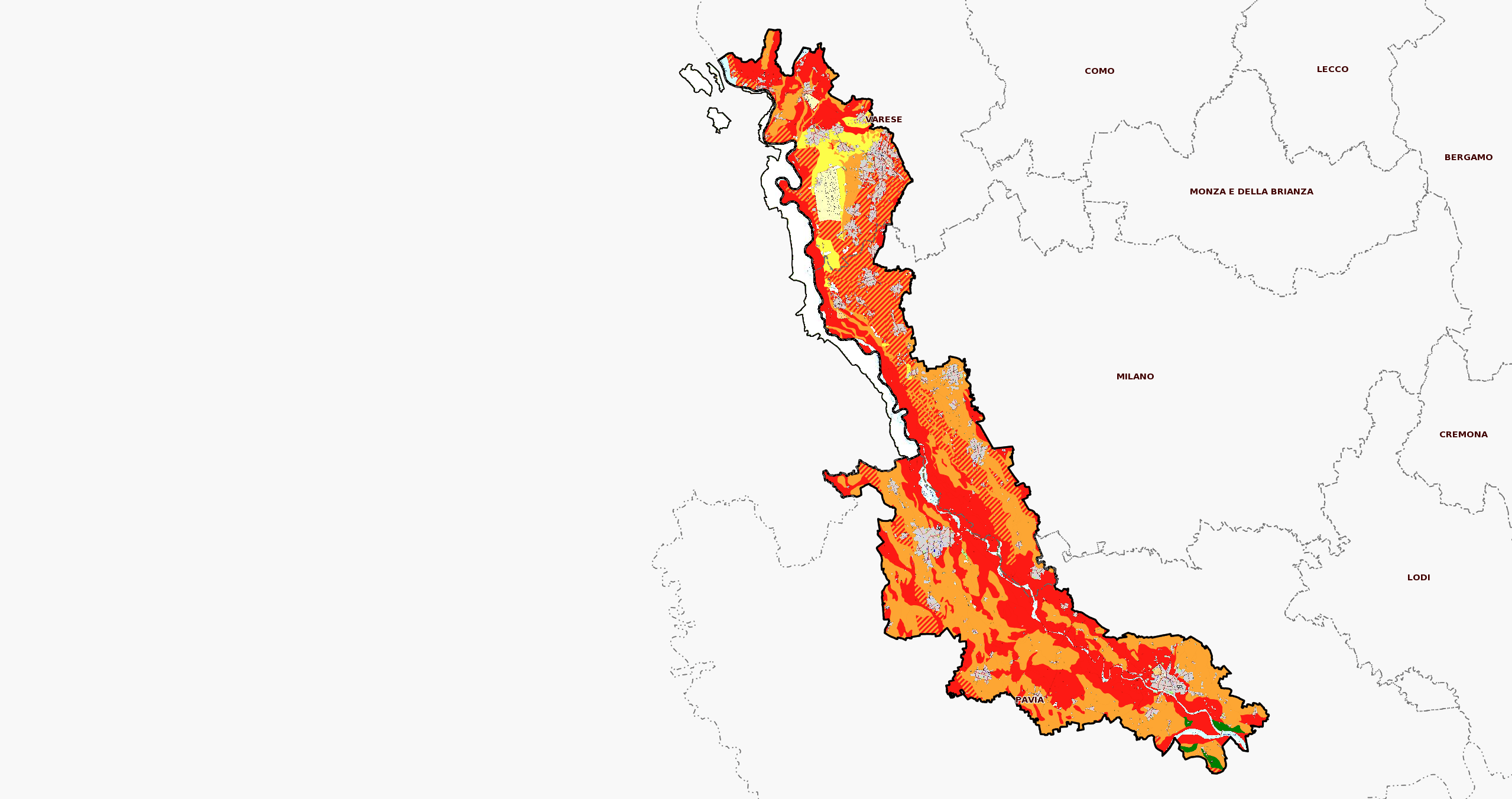 ATTENZIONE!
principio di precauzione
ACQUA E IRRIGAZIONE
CAMBIAMENTO CLIMATICO
è dal 2017 che ne parliamo…scheda acqua, convegni Vigevano, Milano,…
nel 2022 e 2023: tavoli regionali, provinciali, GAL, incontri pubblici
LE SOLUZIONI SONO DIVERSE DA ZONA A ZONA, la Lombardia non è tutta uguale!
PIANURA IRRIGUA (terreni sciolti)  	
irrigaz a scorrimento per ricarica della falda
circolazione inv (risaie, marcite, incolti) 
circolazione prim (semina riso sommersione) 
deroga DMV in annate come il 2022
PIANURA ASCIUTTA COLLINA (terreni pesanti) 
irrigaz goccia/pioggia (pozzi) 
invasi
le falde sono una riserva preziosa x tutti                LA PROPRIETÀ DEL SUOLO NON SIGNIFICA PROPRIETÀ SULLA FALDA
irrigare a goccia/pioggia su terreni sabbiosi                  COSTRUIAMO DESERTO, MORTE DEGLI AMBIENTI NATURALI, 
                                                                                              SELEZIONE INFESTANTI RESISTENTI SECCO … + CHIMICA
irrigazione a goccia/pioggia in pianura irrigua               IRRIGAZ DI SOCCORSO, IN ASSENZA DI ACQUA SUPERFICIALE                                      (OK PER AZ. ORTICOLE!!!)
LA VALUTAZIONE DELL’EFFICIENZA IRRIGUA DIPENDE DAL COMPRENSORIO
IL SISTEMA DEI PRATI STABILI dal 1929 al 2020
CAMBIAMENTO CLIMATICO
PRATI STABILI
copertura perenne
no erosione
no perdite di C
trattenimento acqua
no chimica
S.O. elevata
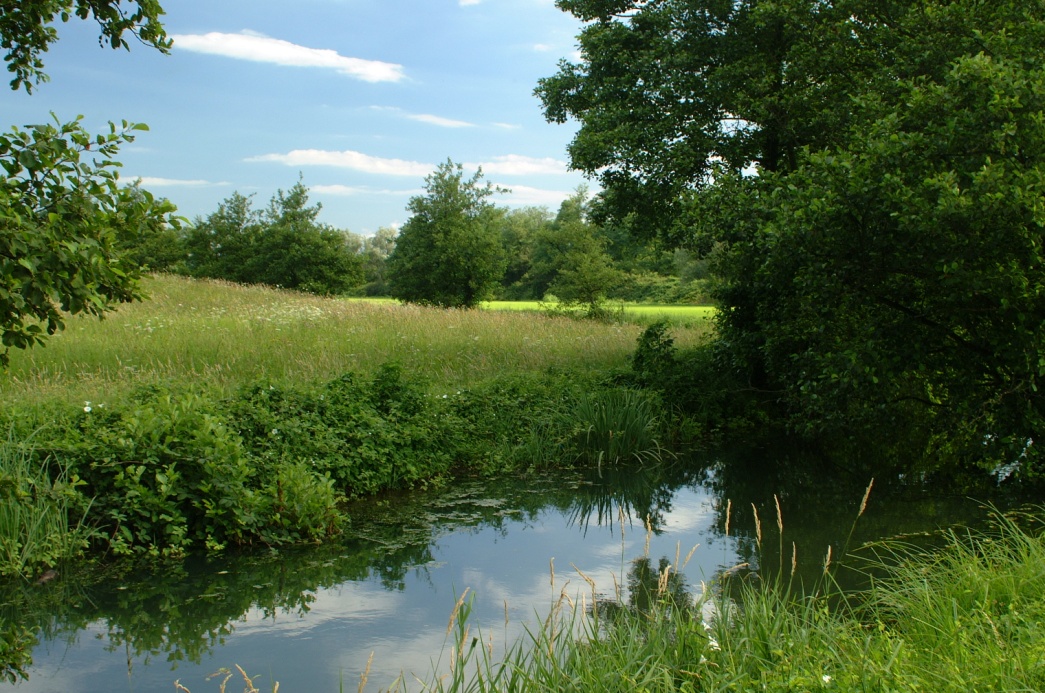 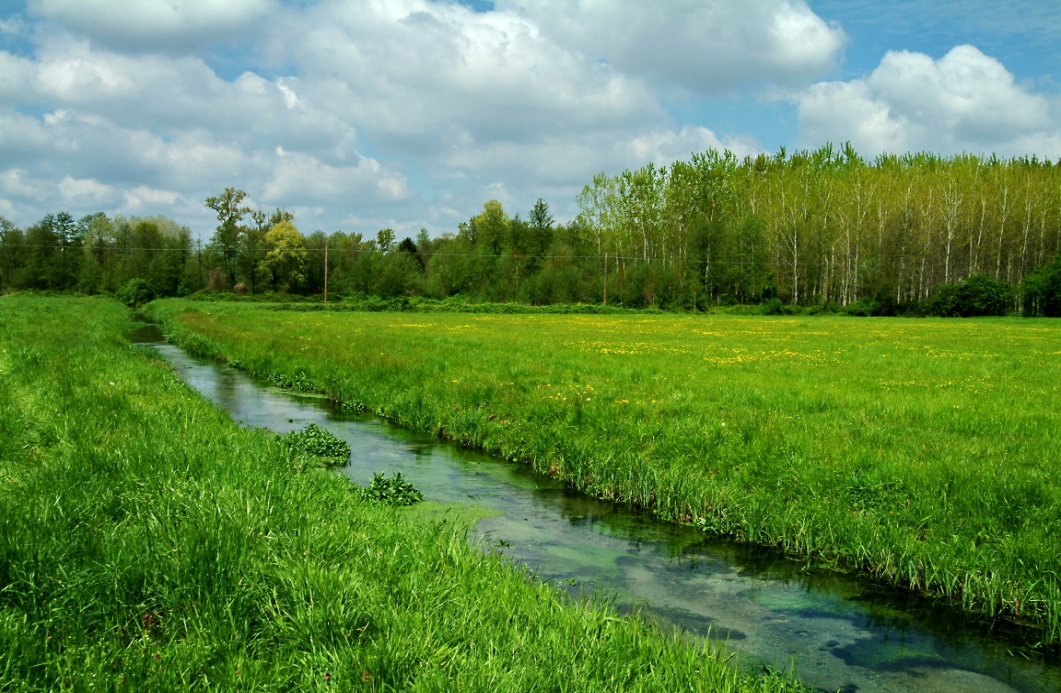 SIEPI FILARI ARGINI RIVE
CAMBIAMENTO CLIMATICO
MINORE ALLETTAMENTO 
MINOR EROSIONE SUOLO 
MICROCLIMA E UMIDITÀ
DISTURBANO OMBREGGIANO
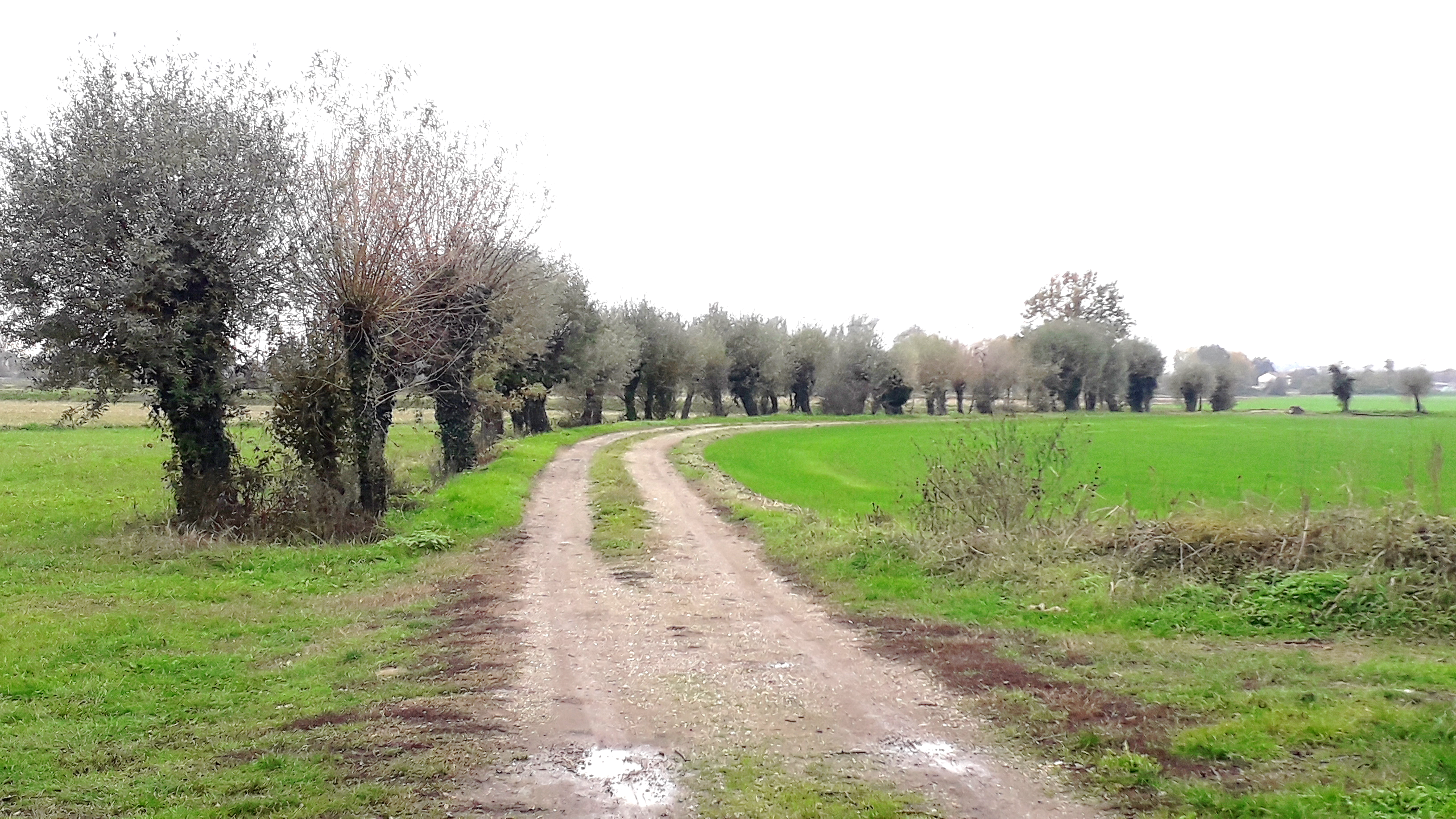 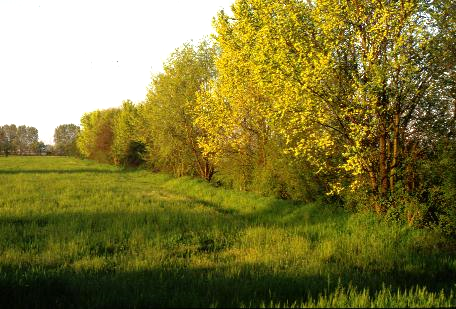 BUONA GESTIONE
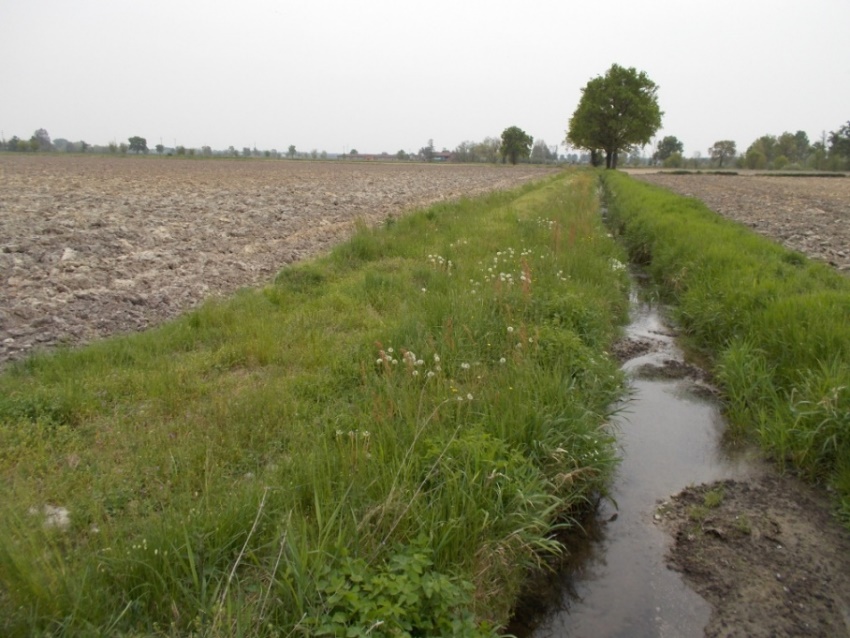 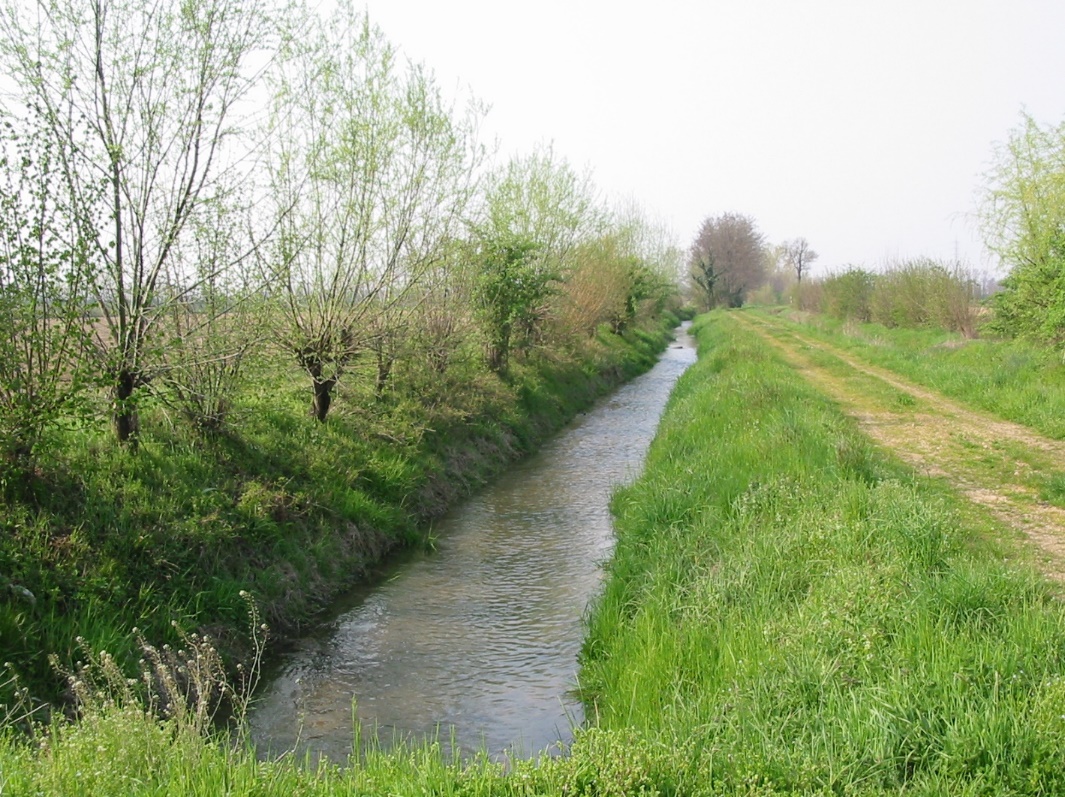 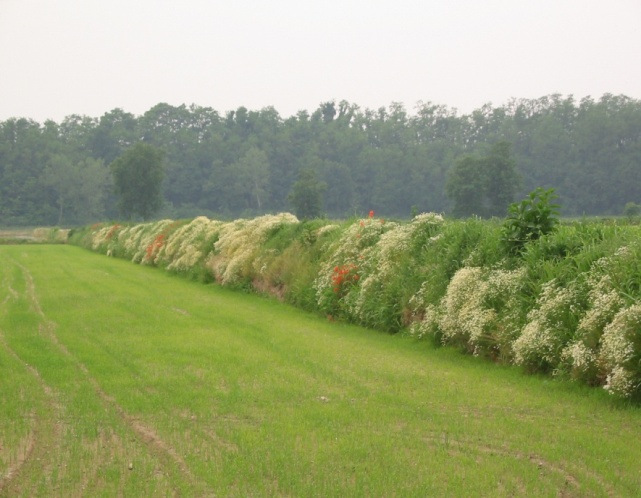 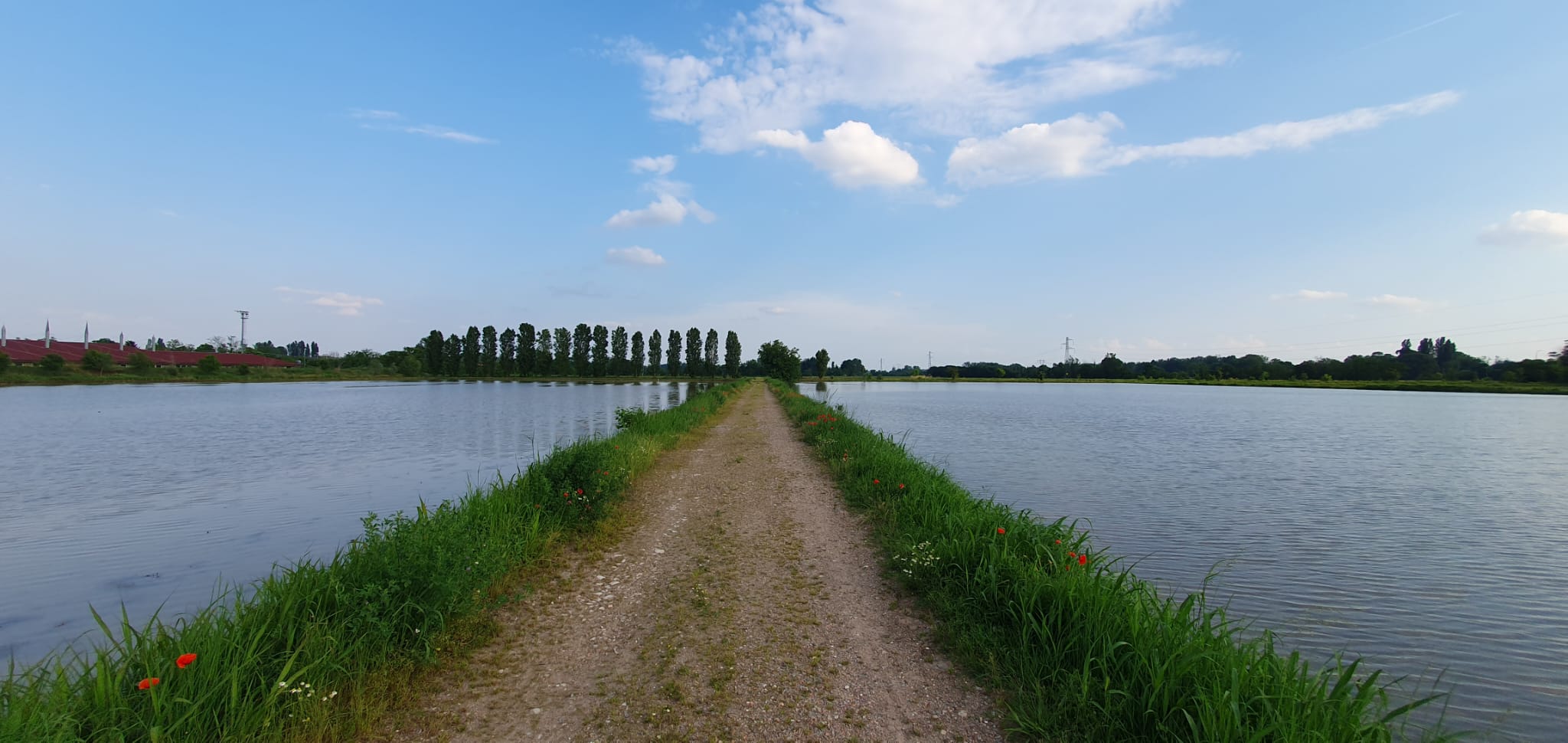 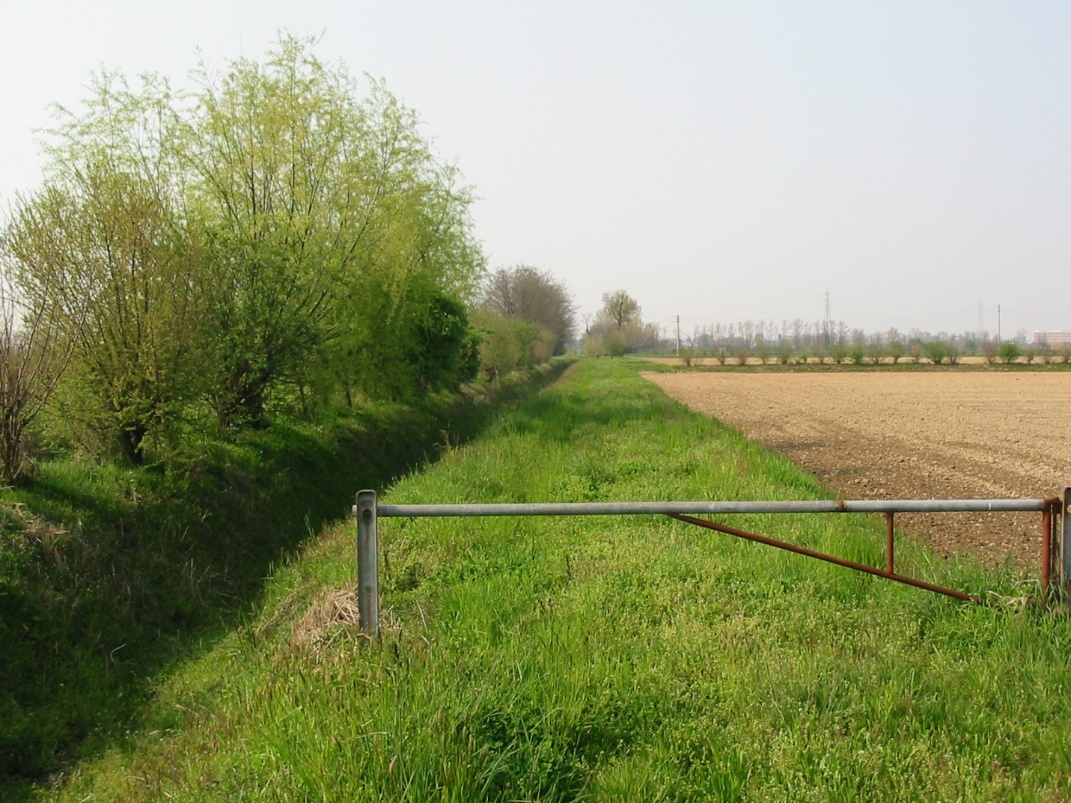 MINOR SELEZIONE DI SPECIE INVASIVE 
QUINDI MINOR USO DI CHIMICA
CATTIVA GESTIONE
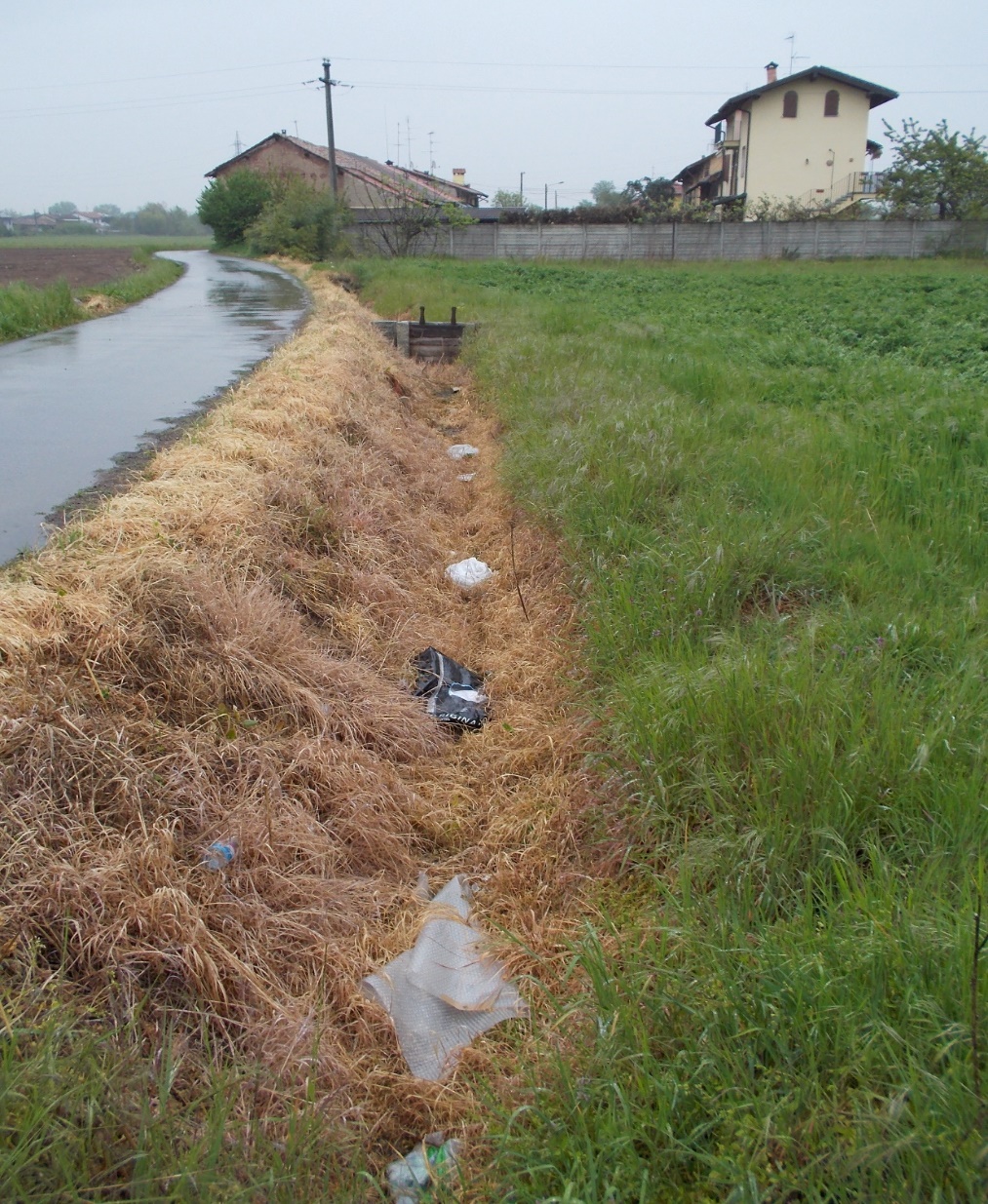 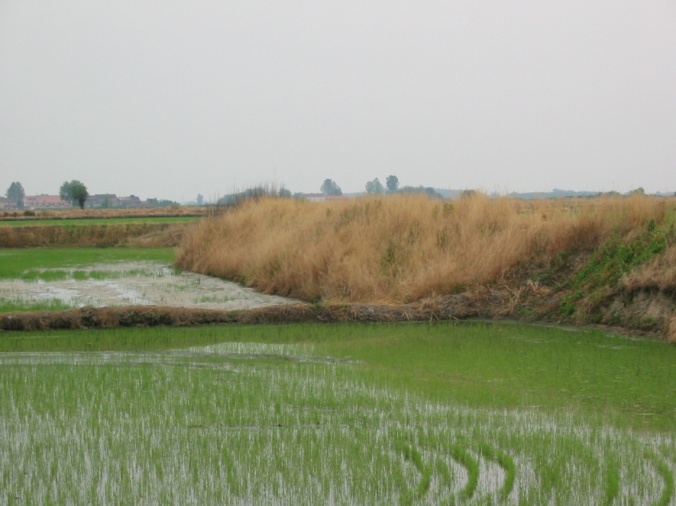 VIETATA 
L.R. 10/2008 ART. 5.4 E 5.6
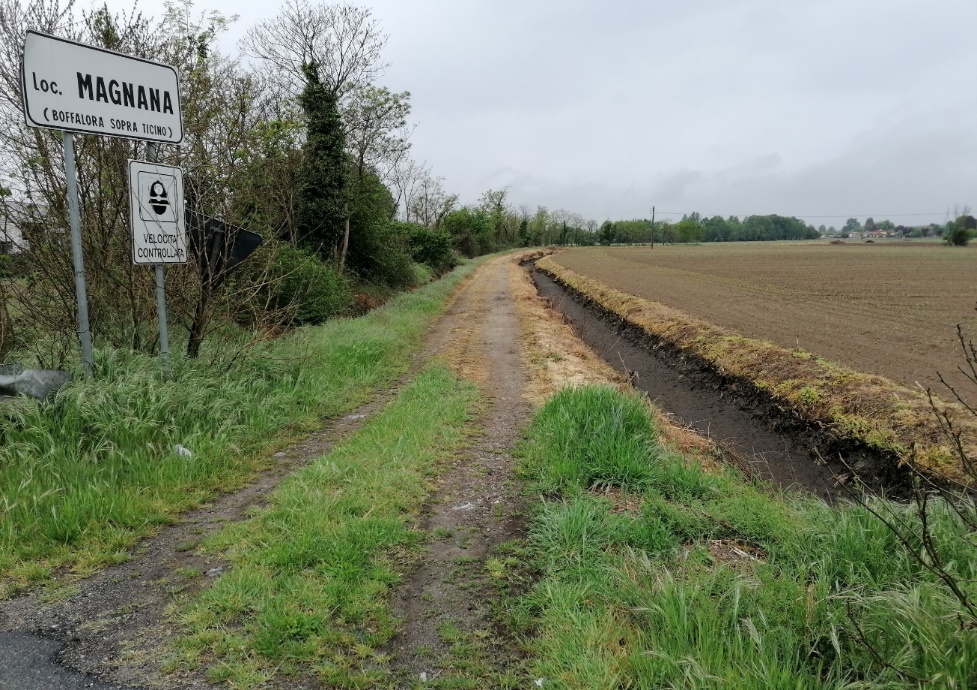 CONSENTITA
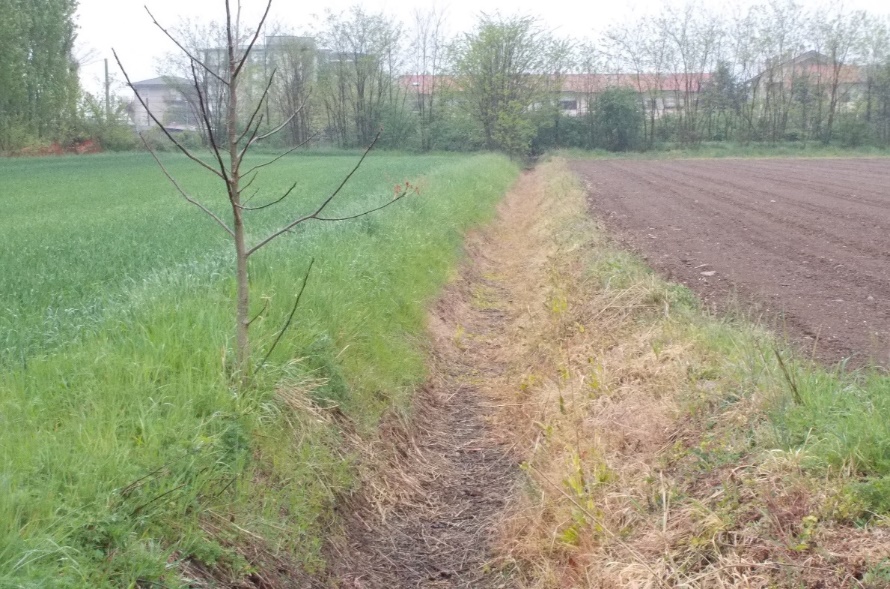 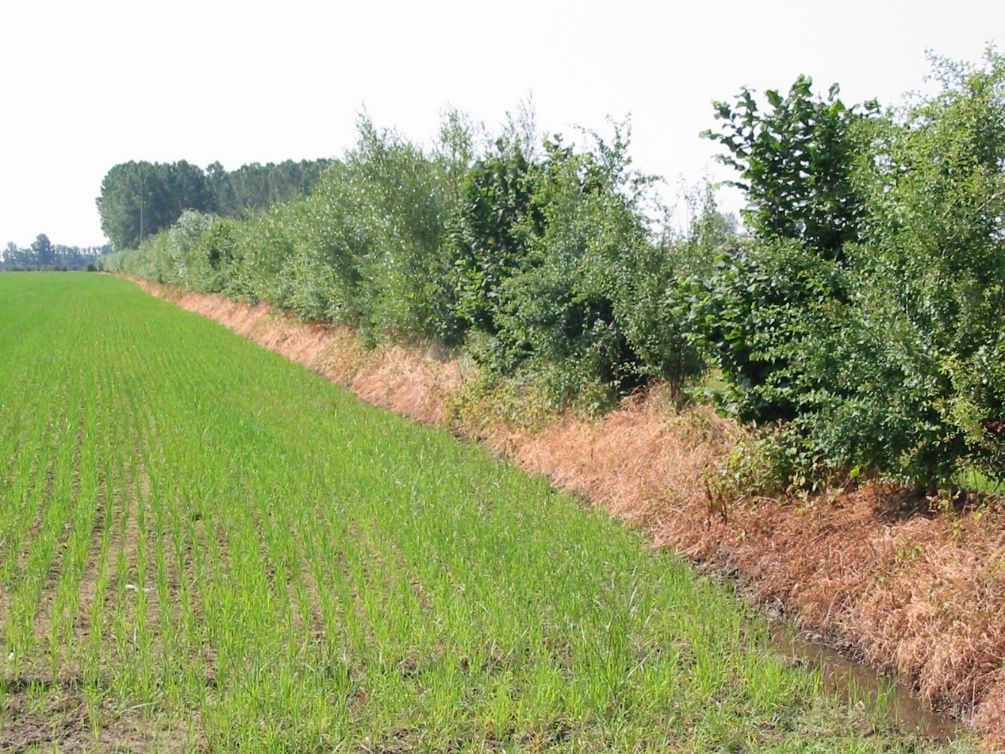 QUALE AGRICOLTURA VOGLIAMO ?                              QUALE PAESAGGIO E BIODIVERSITÀ
DOVE VOGLIAMO ANDARE?
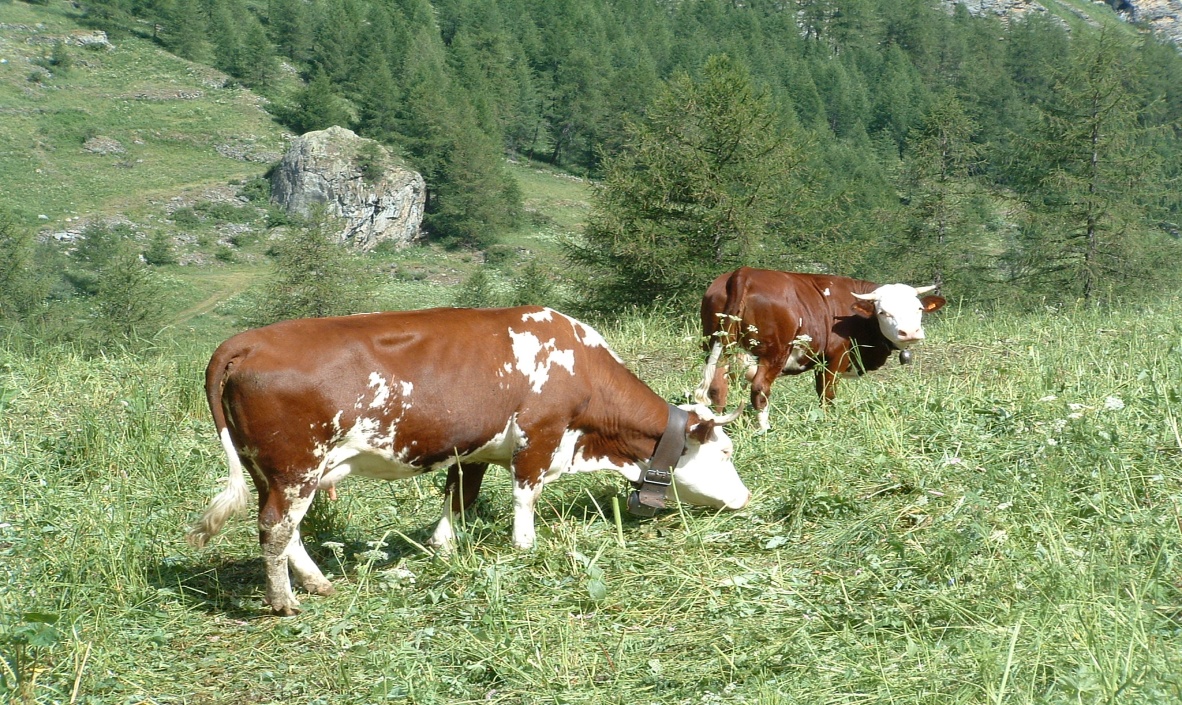 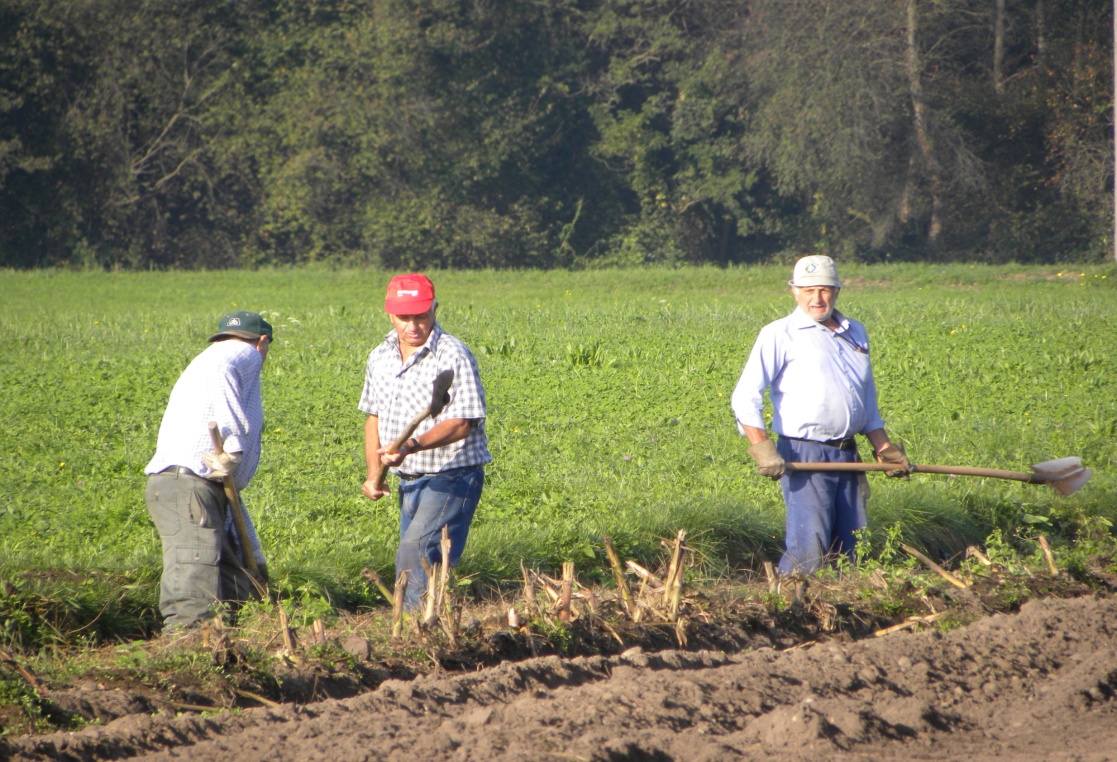 collina, montagna
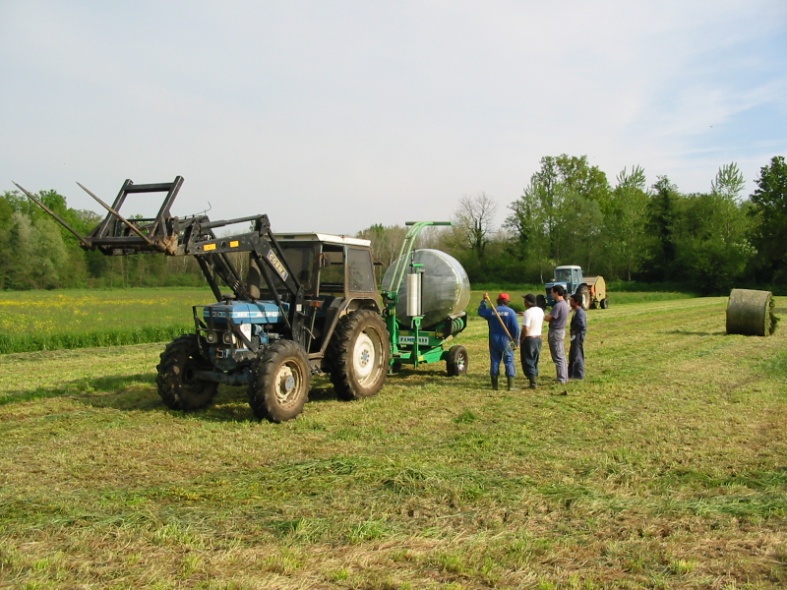 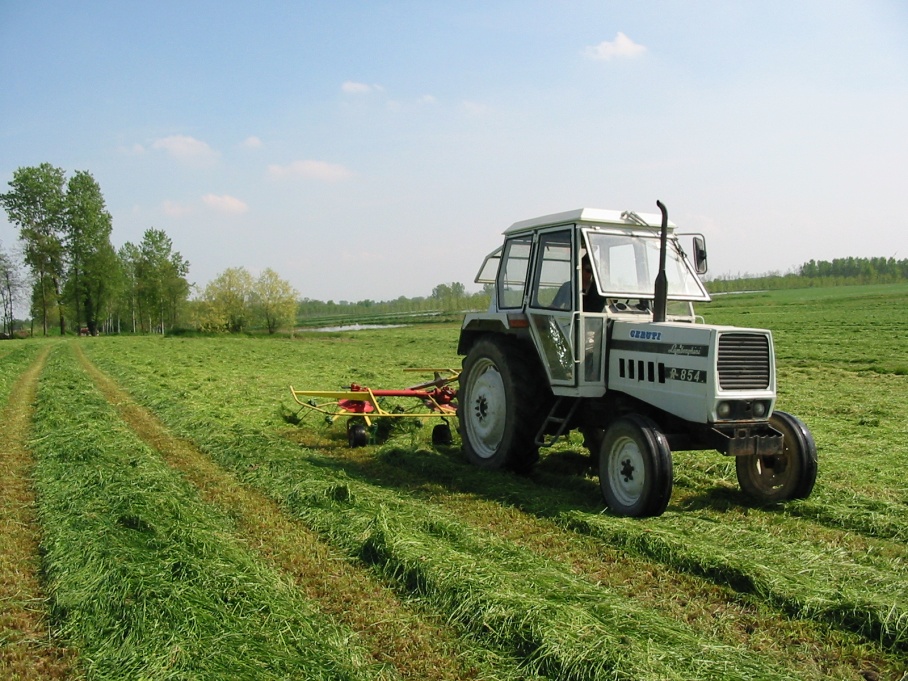 parchi 
di pianura
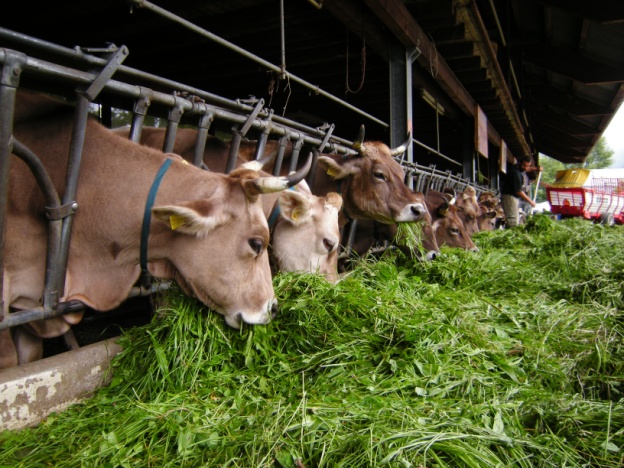 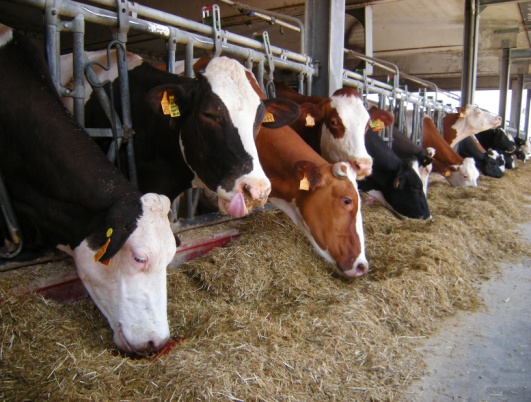 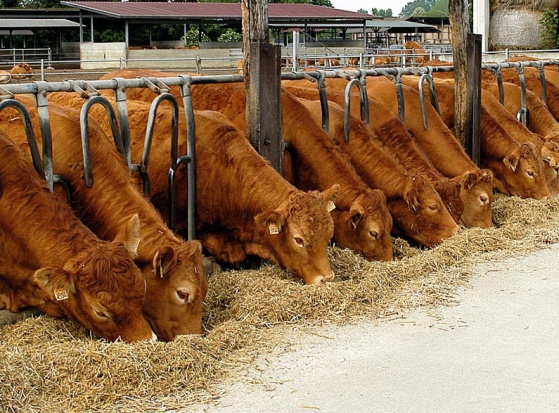 vogliamo questo 
in Italia…?
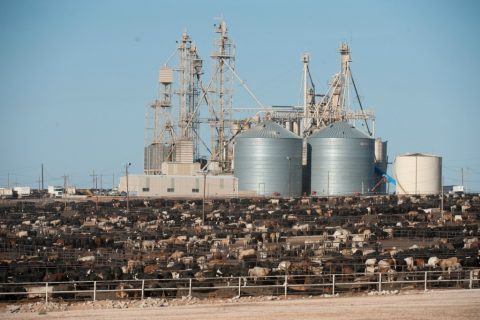 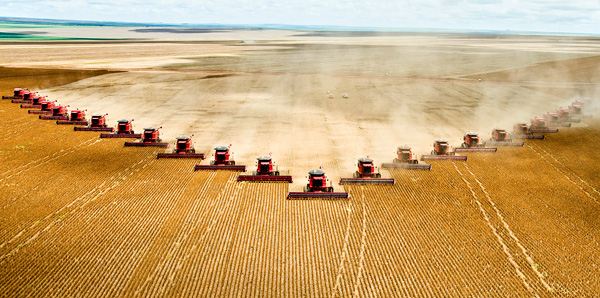 PROPRIETARI «CUSTODI»
DOVE VOGLIAMO ANDARE?
“La terra non è un'eredità ricevuta dai nostri Padri,
ma un prestito da restituire ai nostri figli”
 Antico proverbio amerindio, 
ripreso da tanti autori, fra cui PAPA FRANCESCO in «Laudato sì», 2015

“ …la DESTINAZIONE COMUNE dei beni della terra è diritto prioritario…

…il diritto di proprietà privata NON È ESCLUSO, 
ma viene dopo il diritto dei popoli e il rispetto dell’ambiente“

dall’Enciclica «Fratelli tutti», Cap. 3 - La funzione sociale della proprietà
PAPA FRANCESCO, 2020
Le aziende agricole stanno usando la loro terra per il proprio giusto REDDITO… 
…ma stanno anche amministrandola e CUSTODENDOLA per tutti noi
DOBBIAMO MANTENERE la capacità del bene terra di produrre!
ORGOGLIOSI DI ESSERE CUSTODI, grazie!
COSA POSSIAMO FARE?
immagazzinare acqua…
…non guardarla scorrere sotto i ponti
DOVE?
nel Lago Maggiore, nei bacini montani…. 
…NELLE FALDE SOTTERRANEE
L’AGRICOLTURA NON CONSUMA L’ ACQUA 
IN PIANURA: USARE ACQUA PER RISPARMIARLA
IN CHE MODO?...
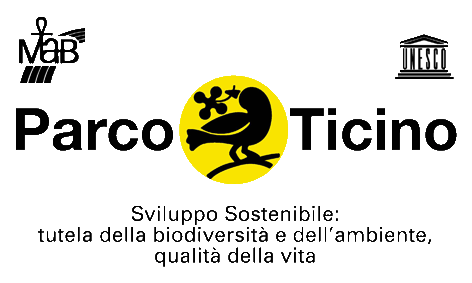 NON CONFONDIAMOCI !
LA RETE IDRICA (ACQUEDOTTI) 
trasporta acqua sotterranea, è pompata dai pozzi
I BUCHI DELLA RETE SONO UNA PERDITA…
…IL RUBINETTO DI CASA VA CHIUSO
LA RETE IRRIGUA 
trasporta acqua di superficie da ghiacci e piogge 
I BUCHI DELLA RETE NON SONO UNA PERDITA…
…IL RUBINETTO DEI CANALI VA TENUTO APERTO
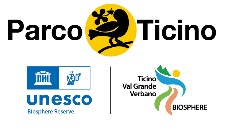 Circolazione acqua primaverile…SOLO NEI CANALI
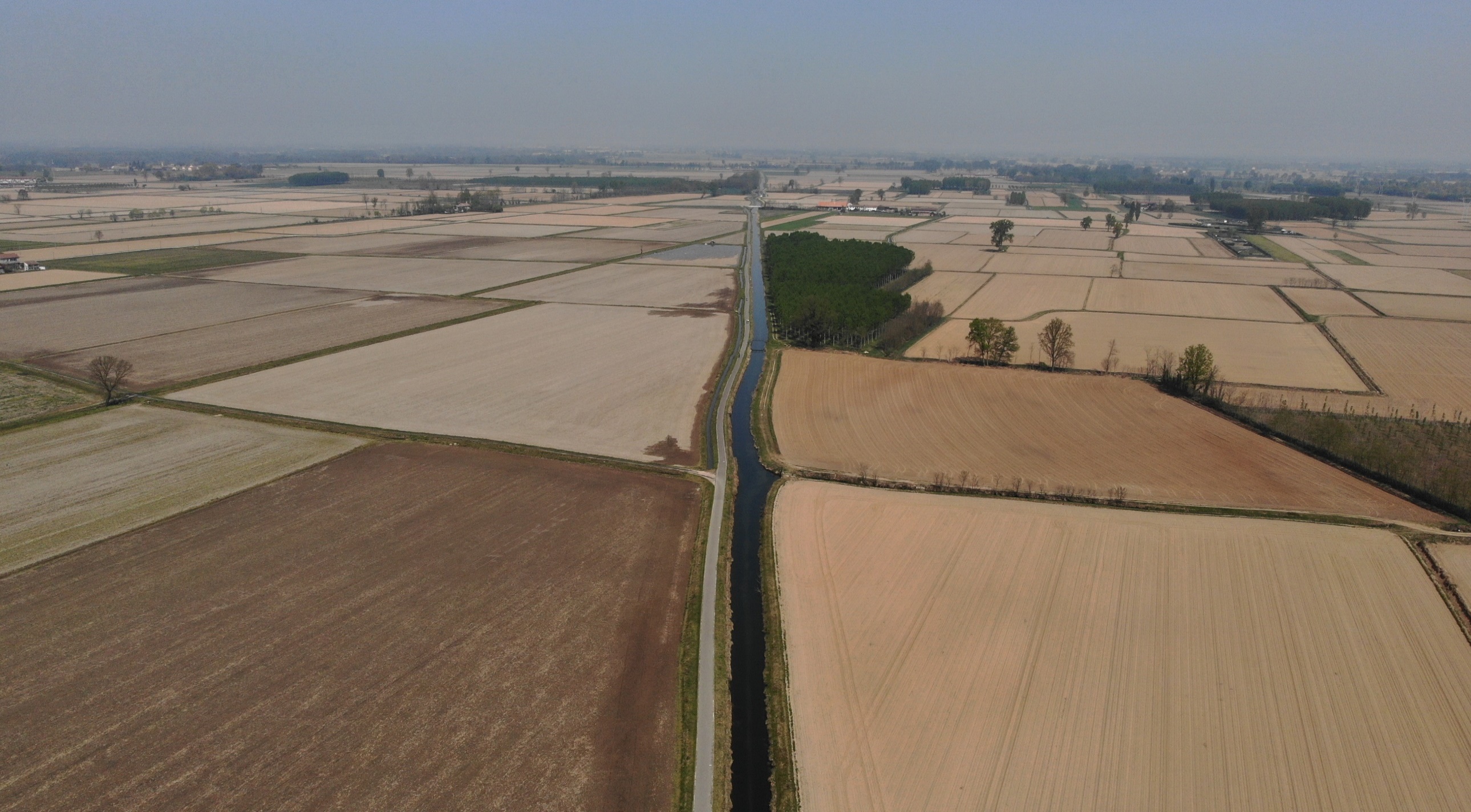 NAVIGLIO DI BEREGUARDO (BESATE - 15 APRILE 2022)
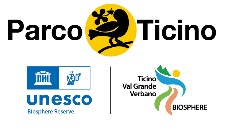 2 – ELEMENTI NATURALI
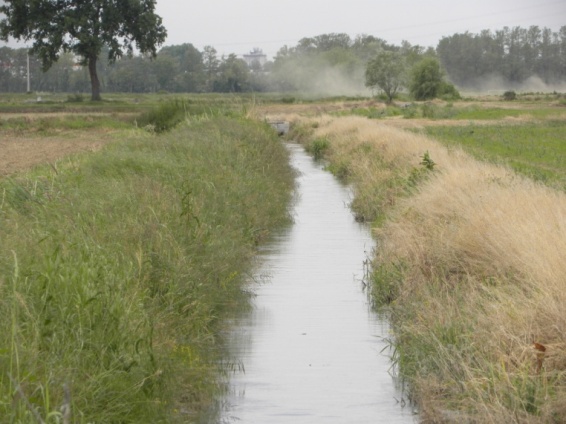 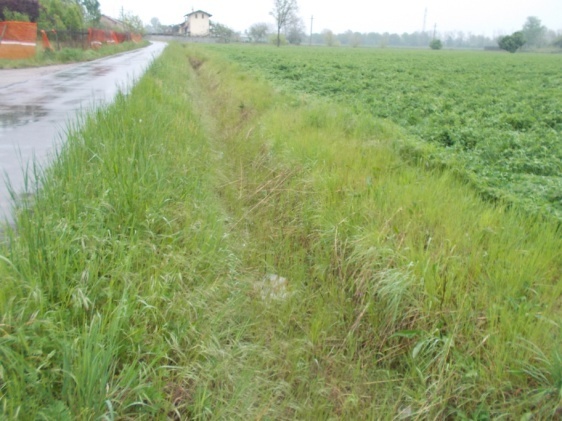 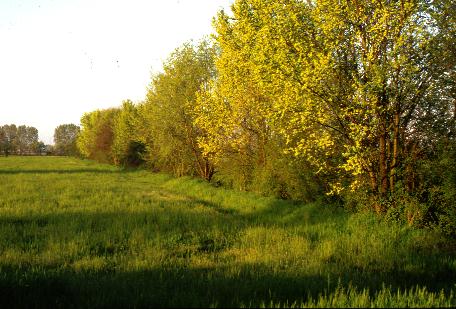 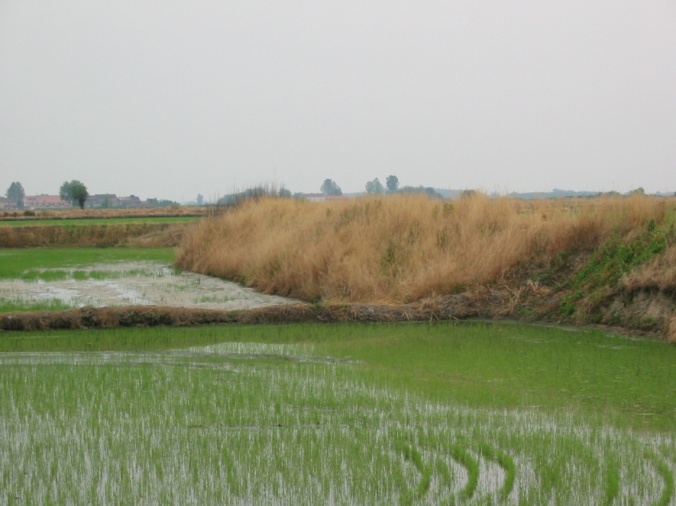 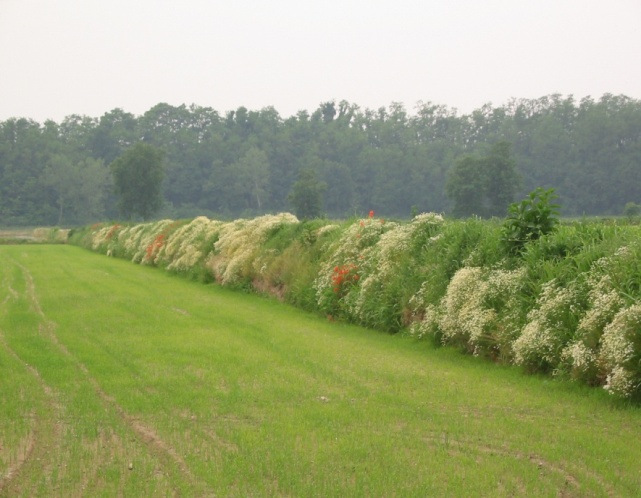 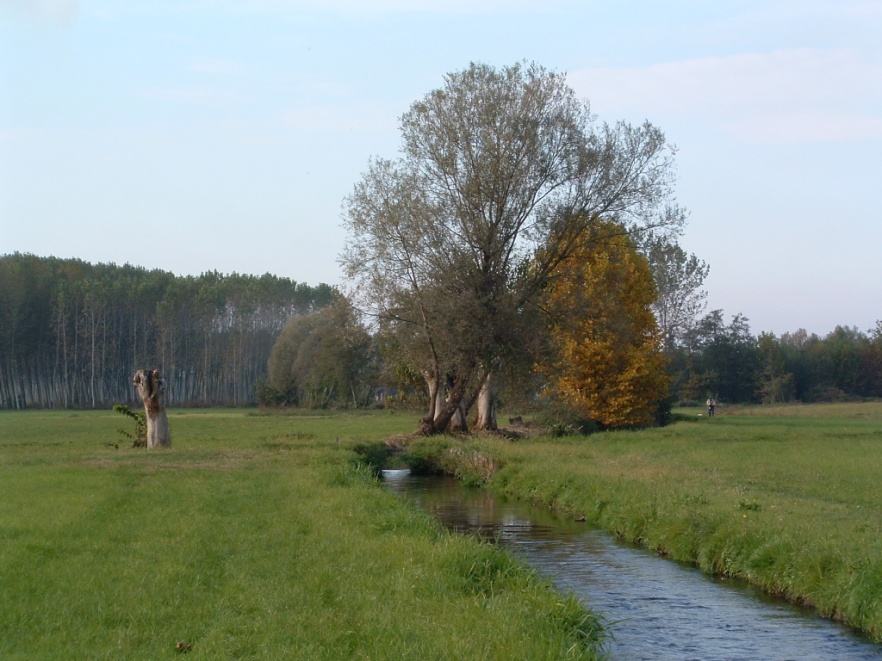 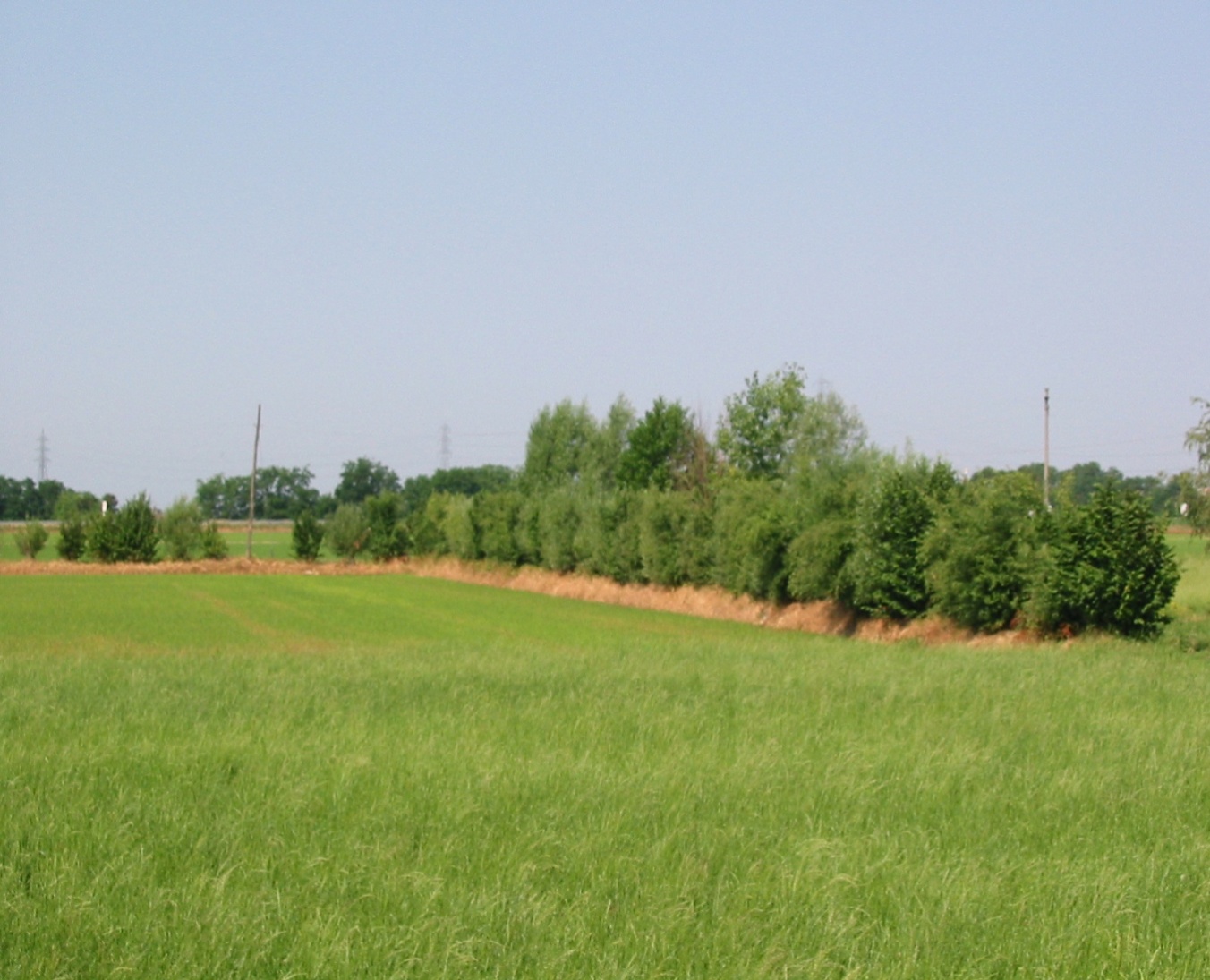 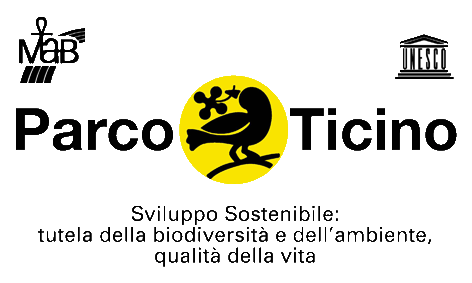 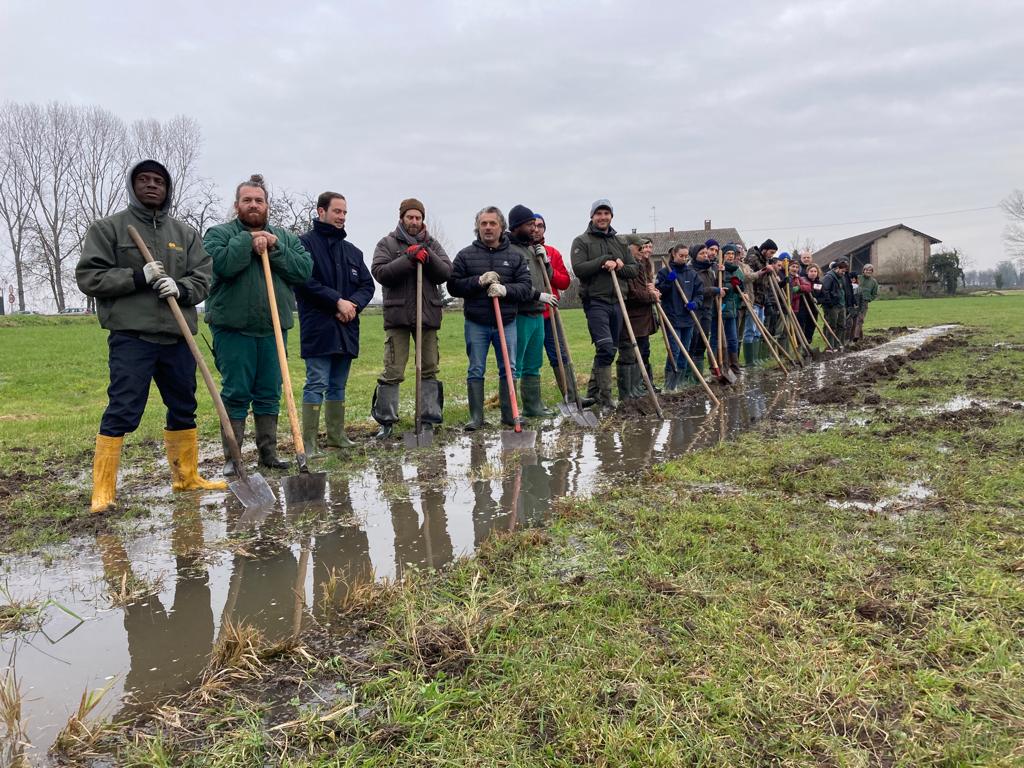